NHỮNG CON SAO BIỂN
BÀI 15
BÀI 15
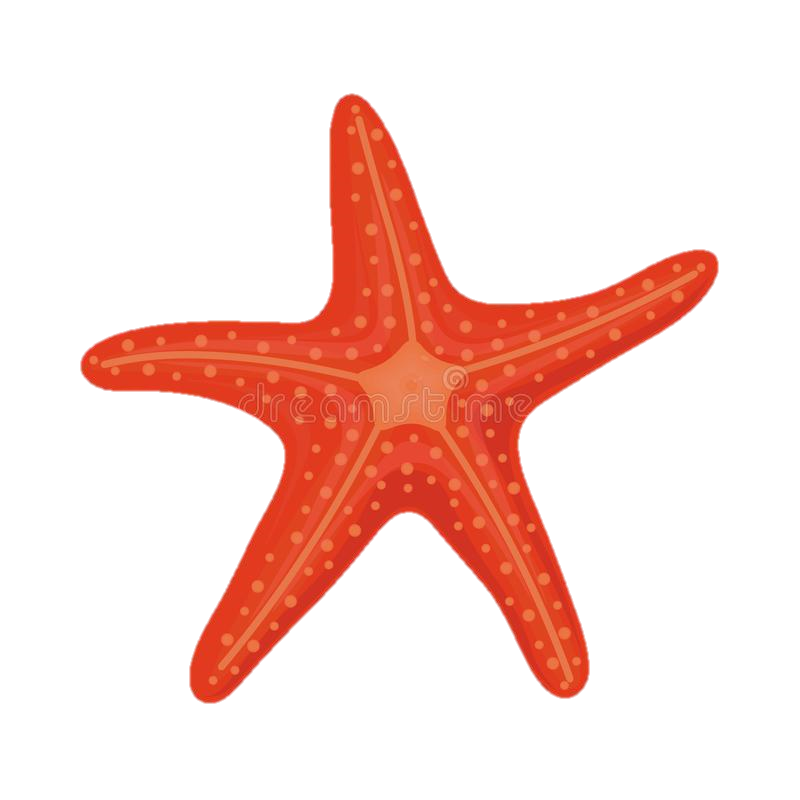 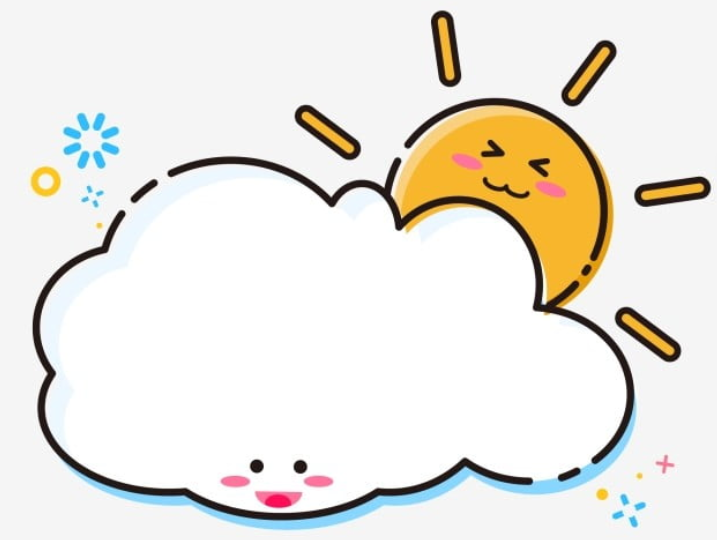 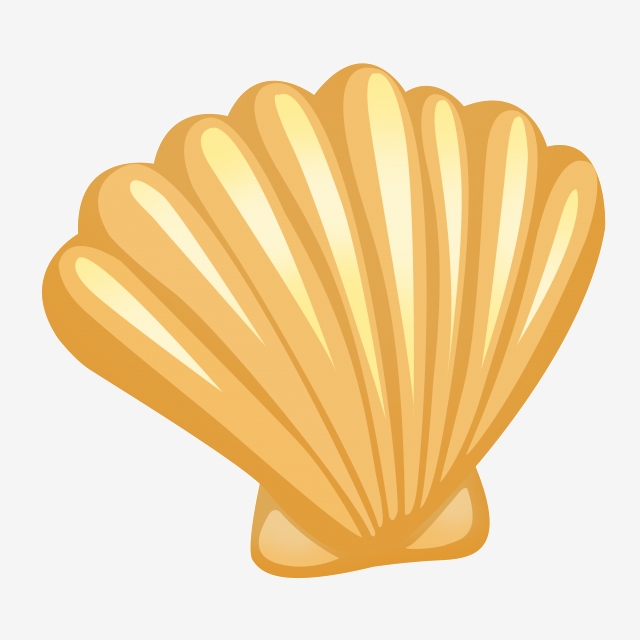 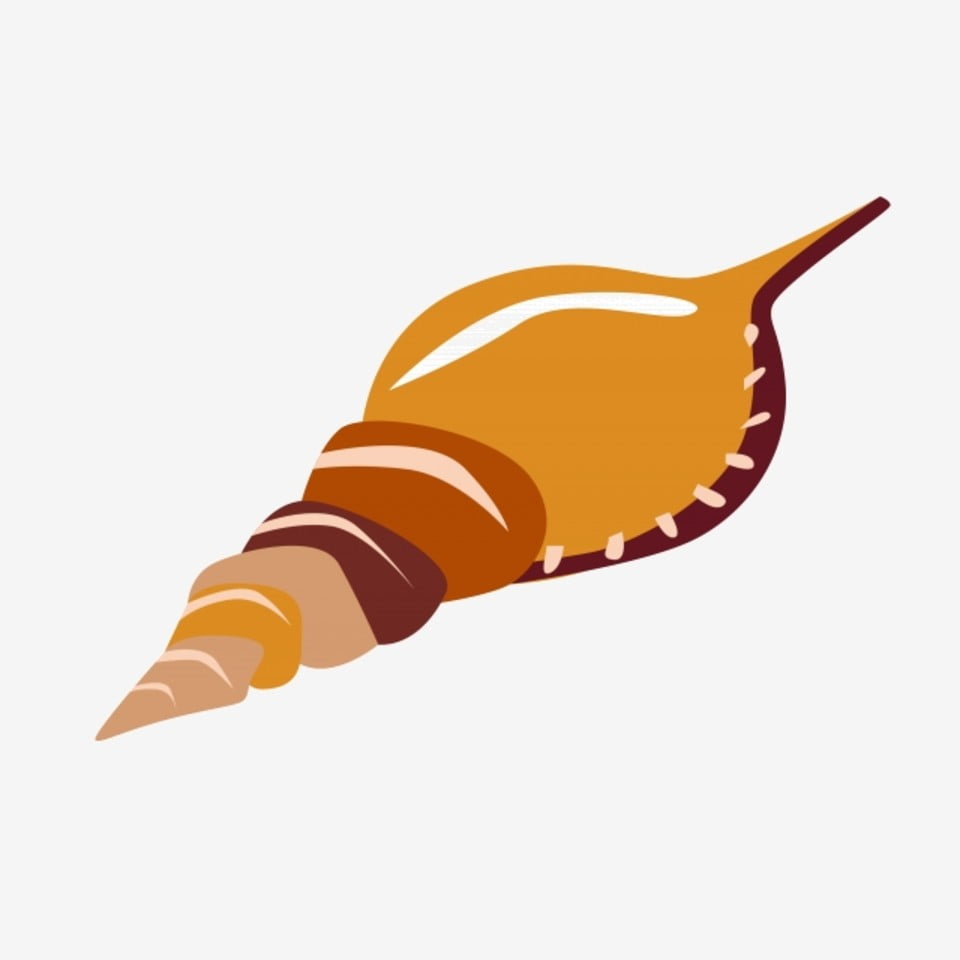 TIẾT 4
NÓI VÀ NGHE
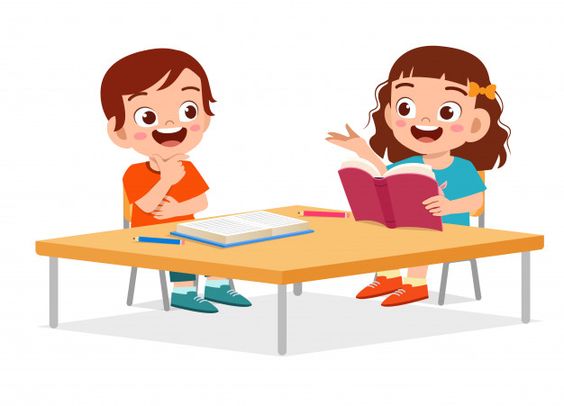 Bảo vệ môi trường
1. Nói tên các việc làm tong tranh. Cho biết các việc làm đó ảnh hưởng đến môi trường như thế nào?
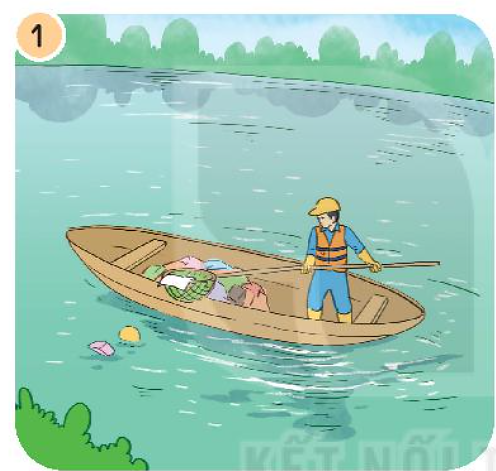 Người đàn ông đang vớt rác trên mặt hồ
Bảo vệ môi trường
1. Nói tên các việc làm tong tranh. Cho biết các việc làm đó ảnh hưởng đến môi trường như thế nào?
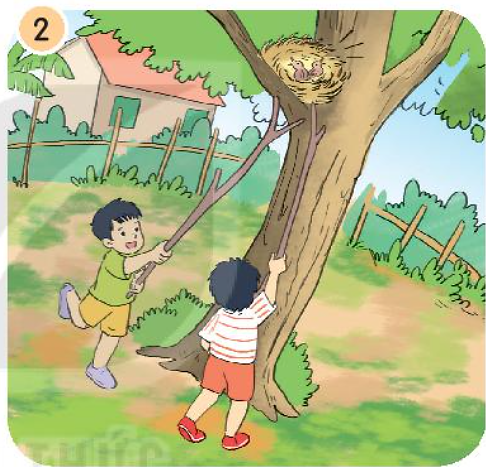 Hai bạn nhỏ đang phá tổ chim
Bảo vệ môi trường
1. Nói tên các việc làm tong tranh. Cho biết các việc làm đó ảnh hưởng đến môi trường như thế nào?
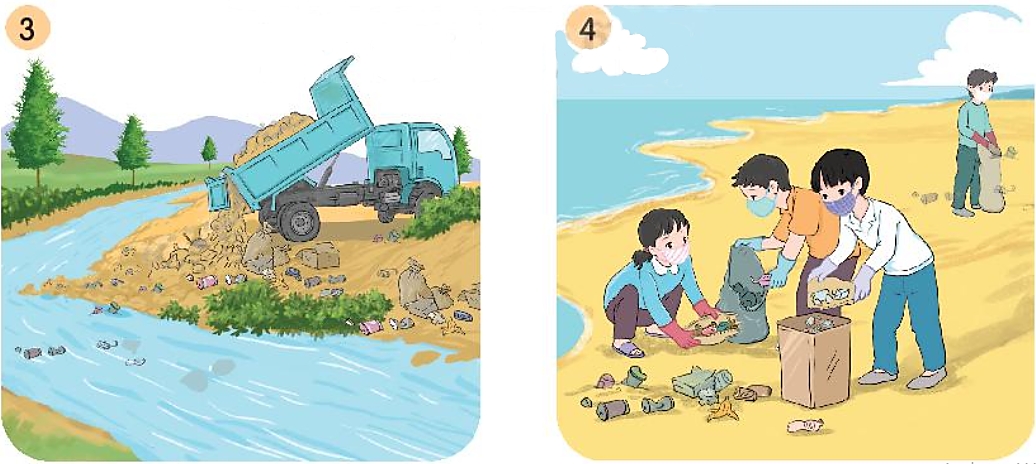 Xe đổ rác xuống sông
Bảo vệ môi trường
1. Nói tên các việc làm tong tranh. Cho biết các việc làm đó ảnh hưởng đến môi trường như thế nào?
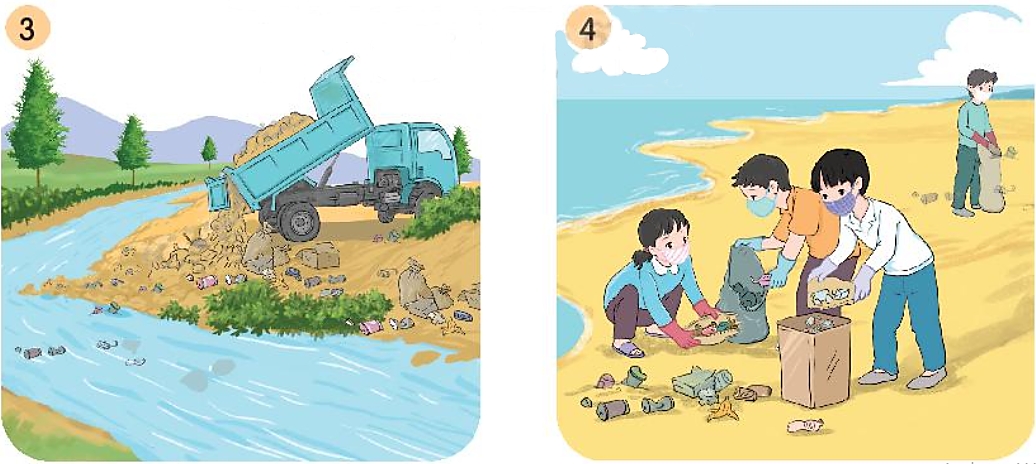 Các bạn trẻ đang nhặt rác trên bãi biển
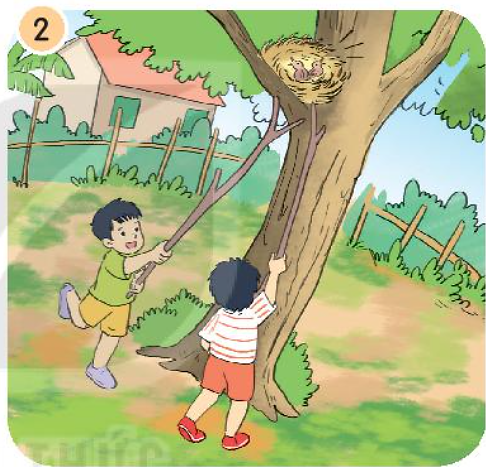 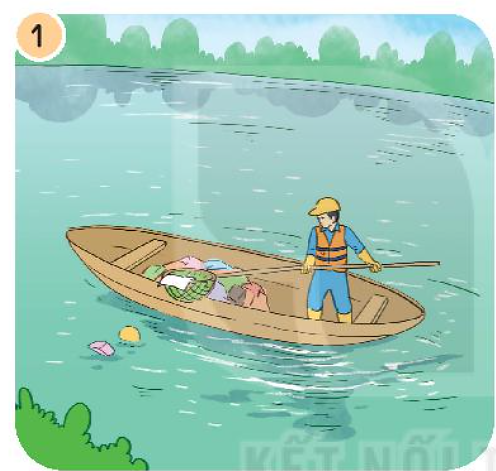 Bảo 
vệ 
môi trường
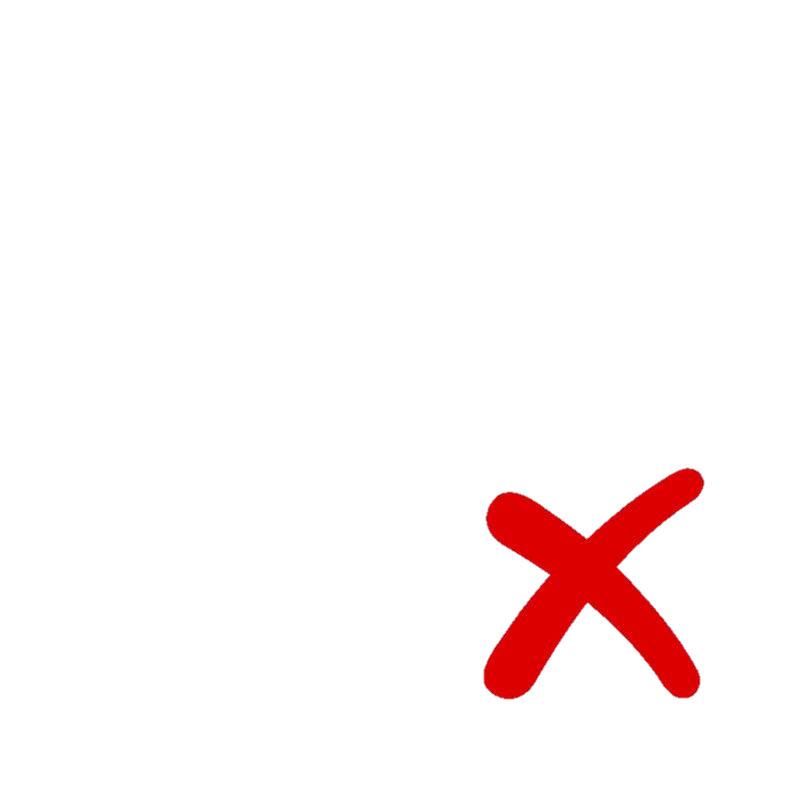 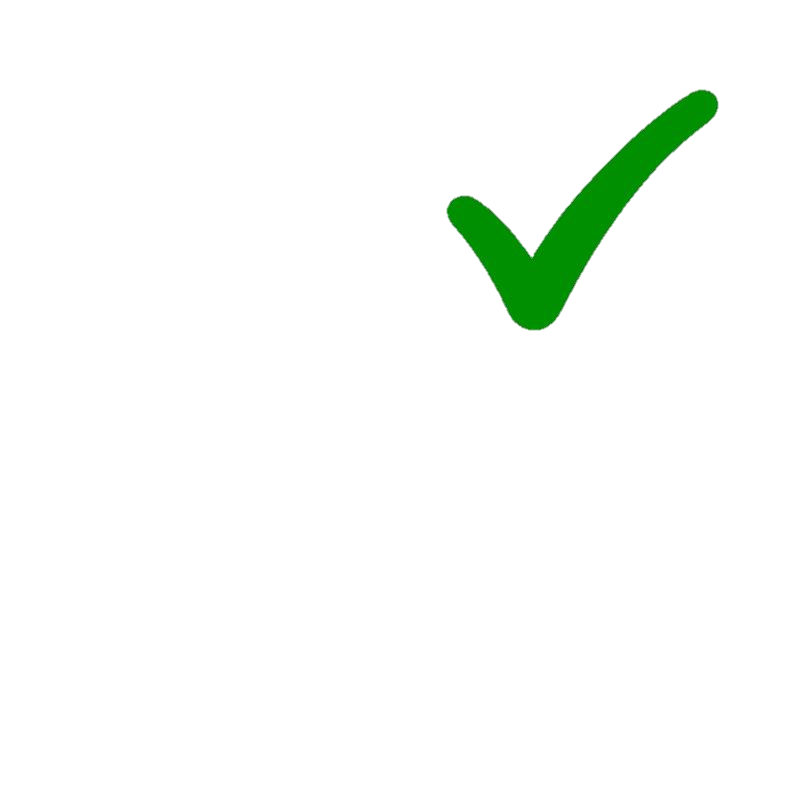 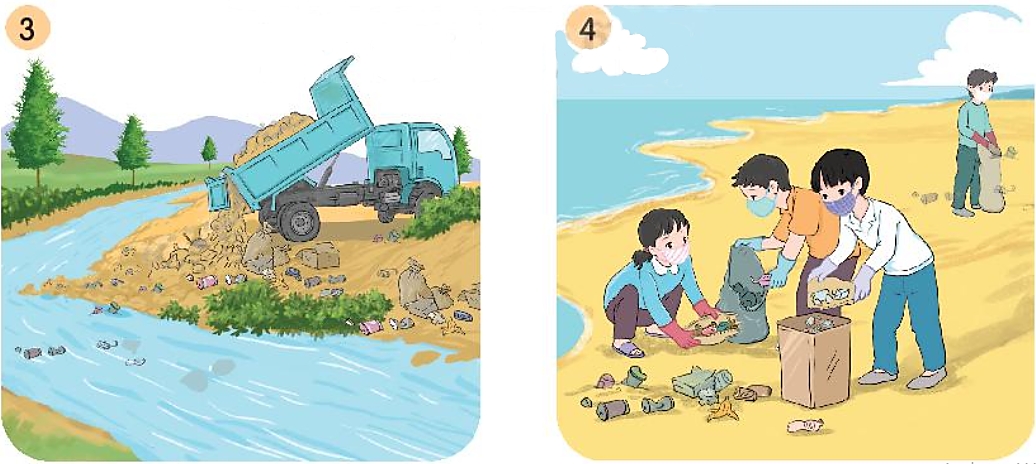 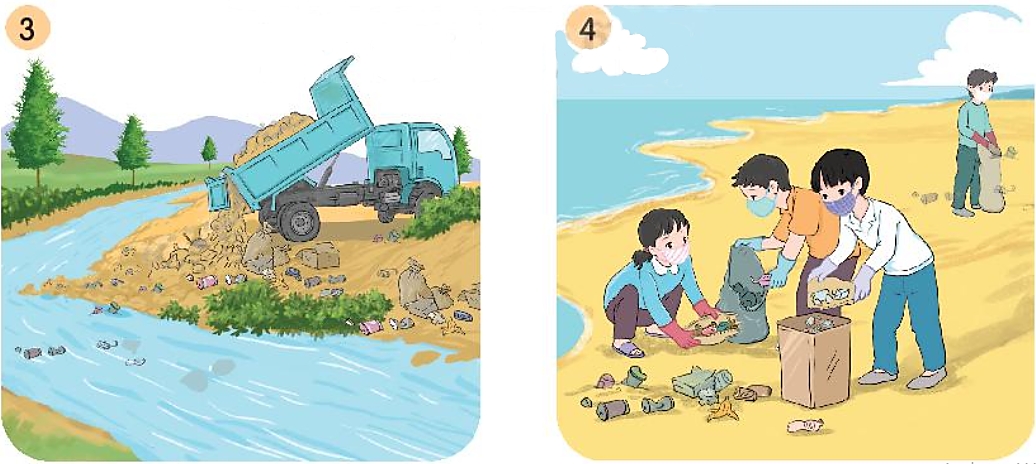 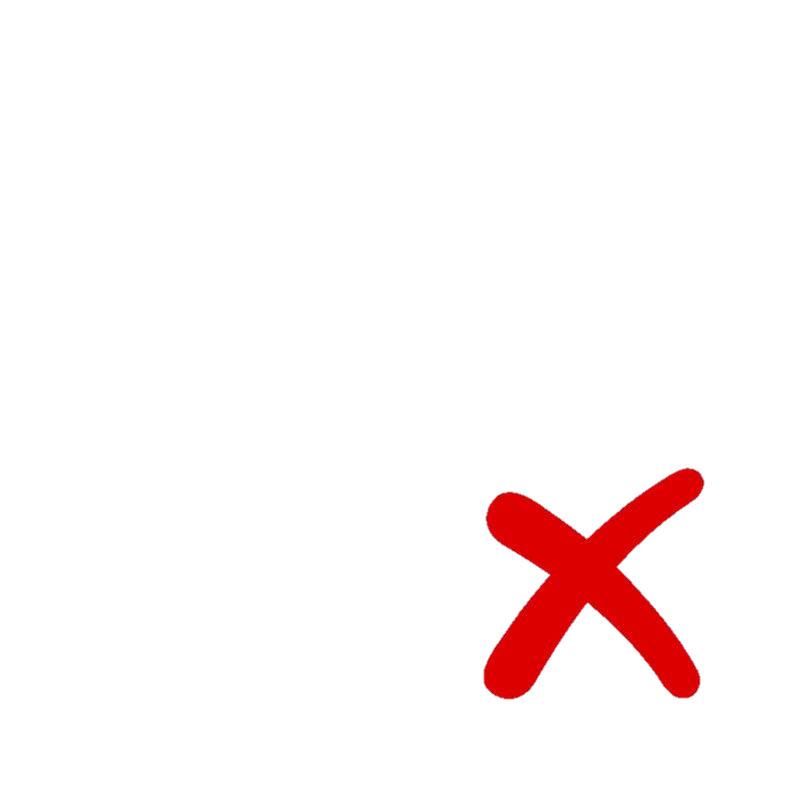 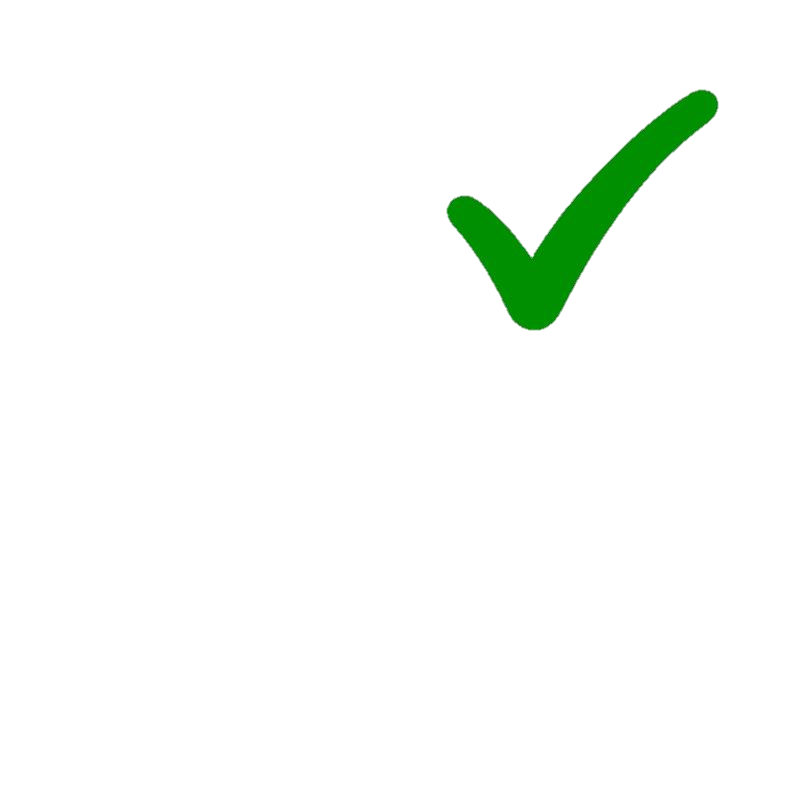